Food Riddles For KidsIt´s useful for warming - up, motivation... 
What room is never entered?
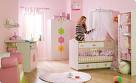 A mushroom.
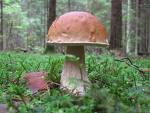 What gets beaten, and whipped,
 but never cries?
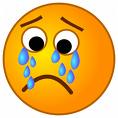 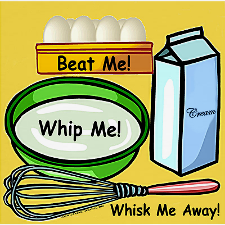 An egg.
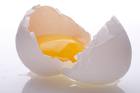 What are two things you cannot 
have for breakfast?
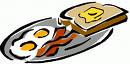 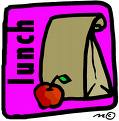 Lunch and dinner.
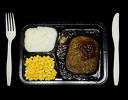 Is it O.K. to eat hot dogs with hands?
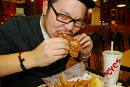 No. Hot dogs don´t have hands!
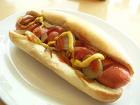 Where is the best place to eat pizza?
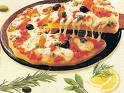 In your mouth!
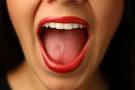 How do you make a strawberry shake?
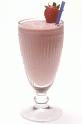 Take him to a horor movie!
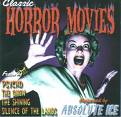 Why did the boy throw butter out of the window?
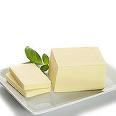 He wanted to see a butterfly!
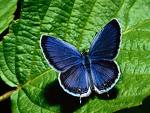 Thank you for your attention!
The end...



Many greetings from Slovakia!